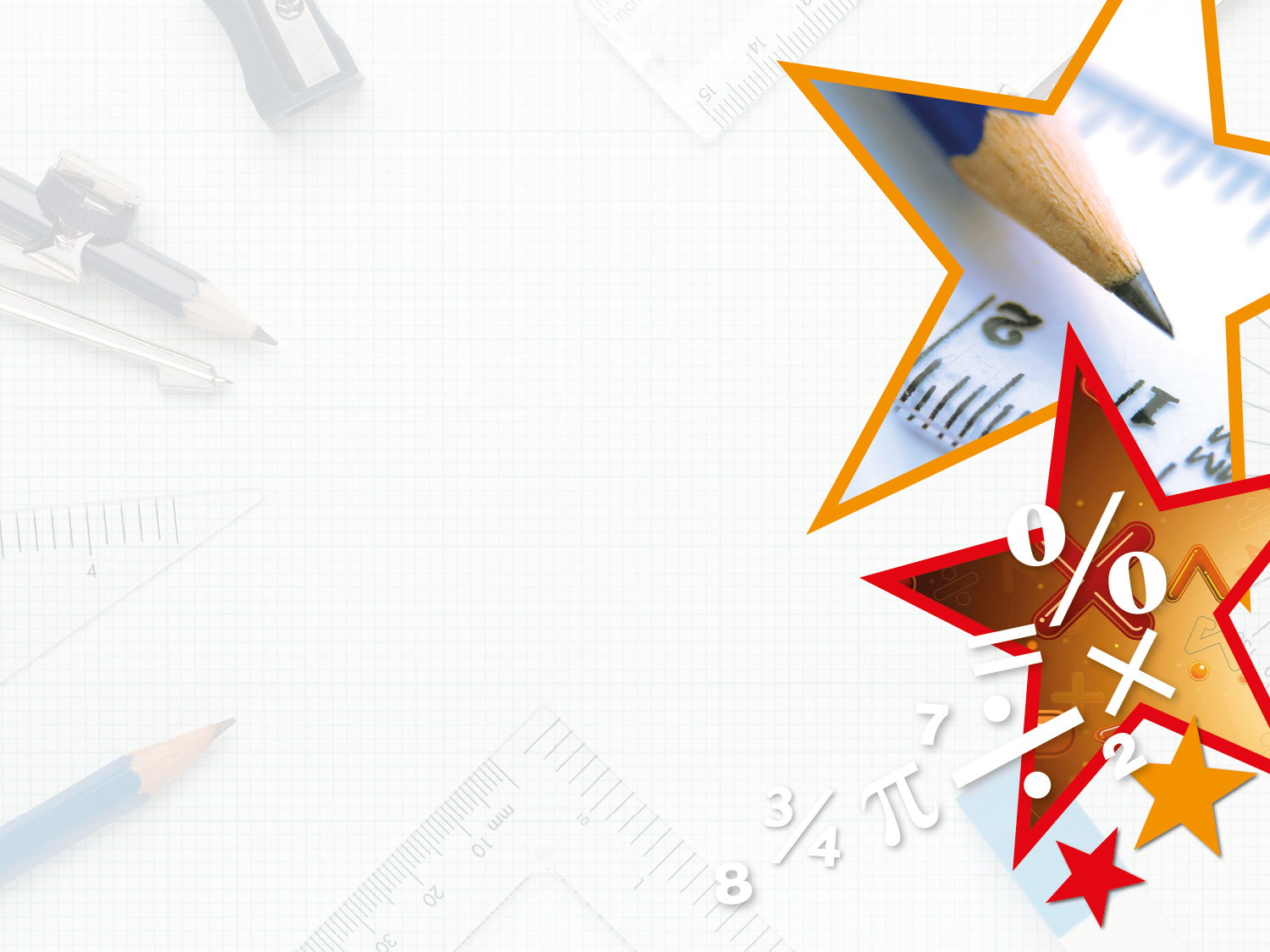 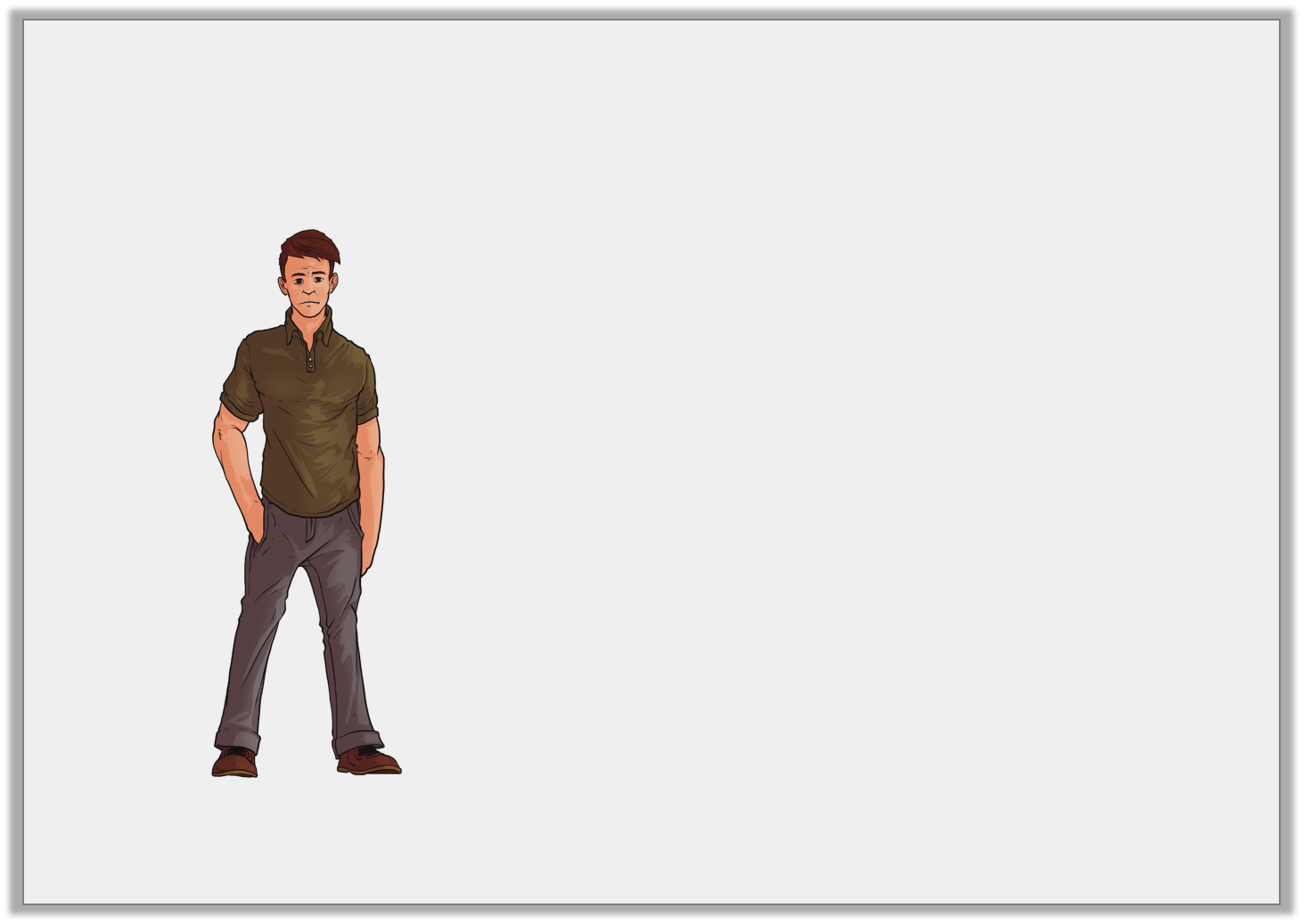 Varied Fluency 4

Circle the most reasonable estimate for the mass of this person.
Y2
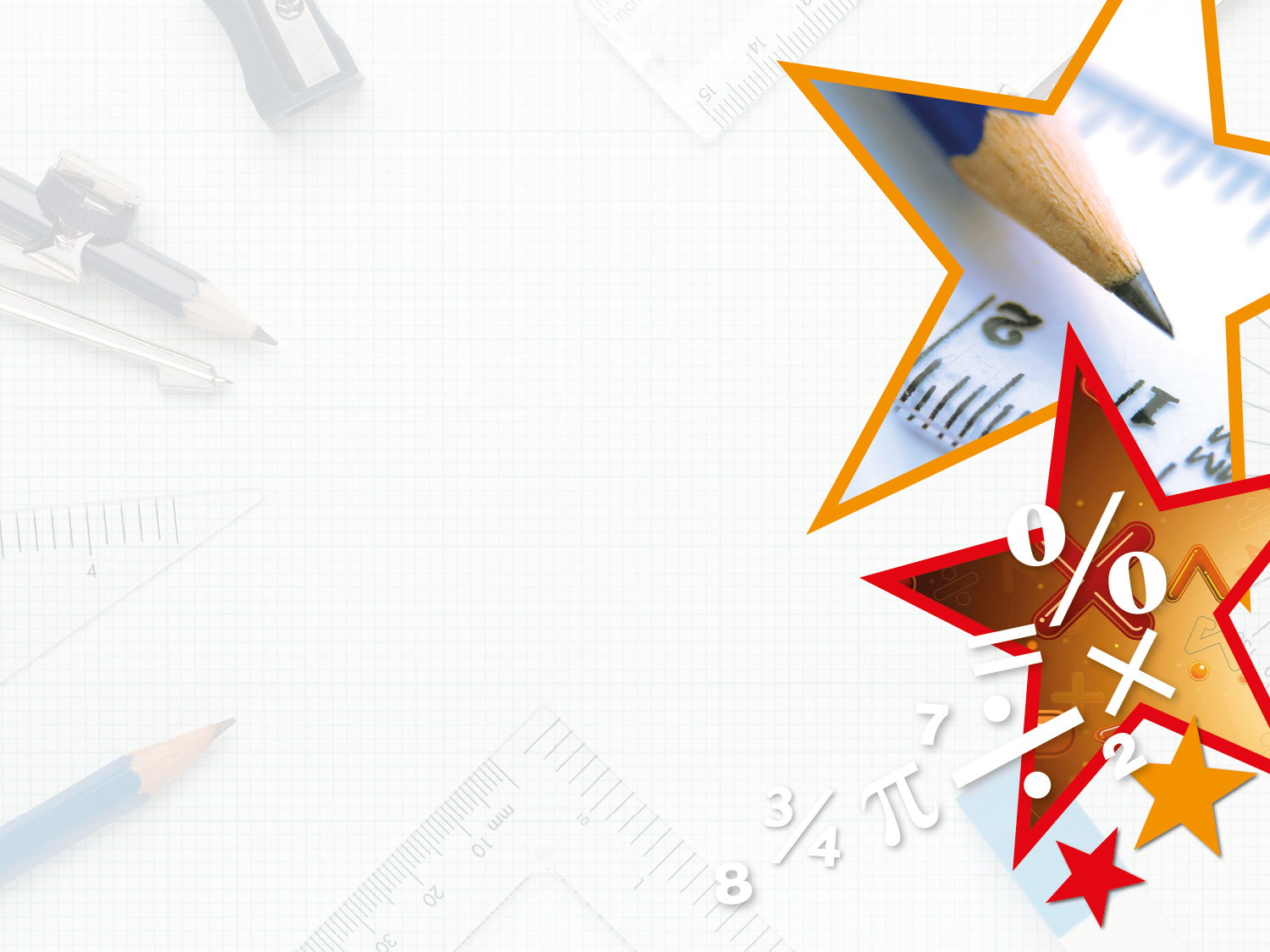 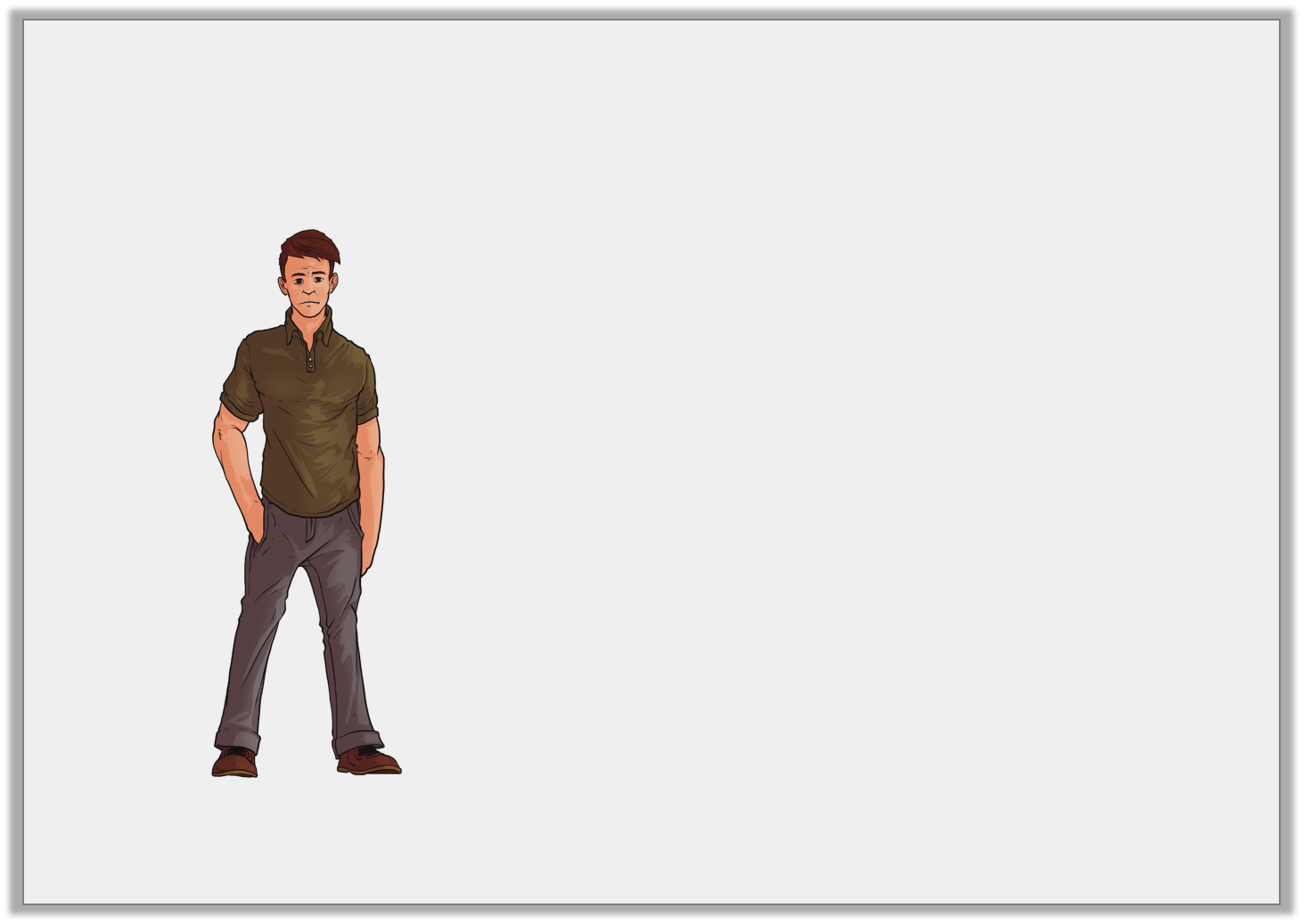 Varied Fluency 4

Circle the most reasonable estimate for the mass of this person.
Y2
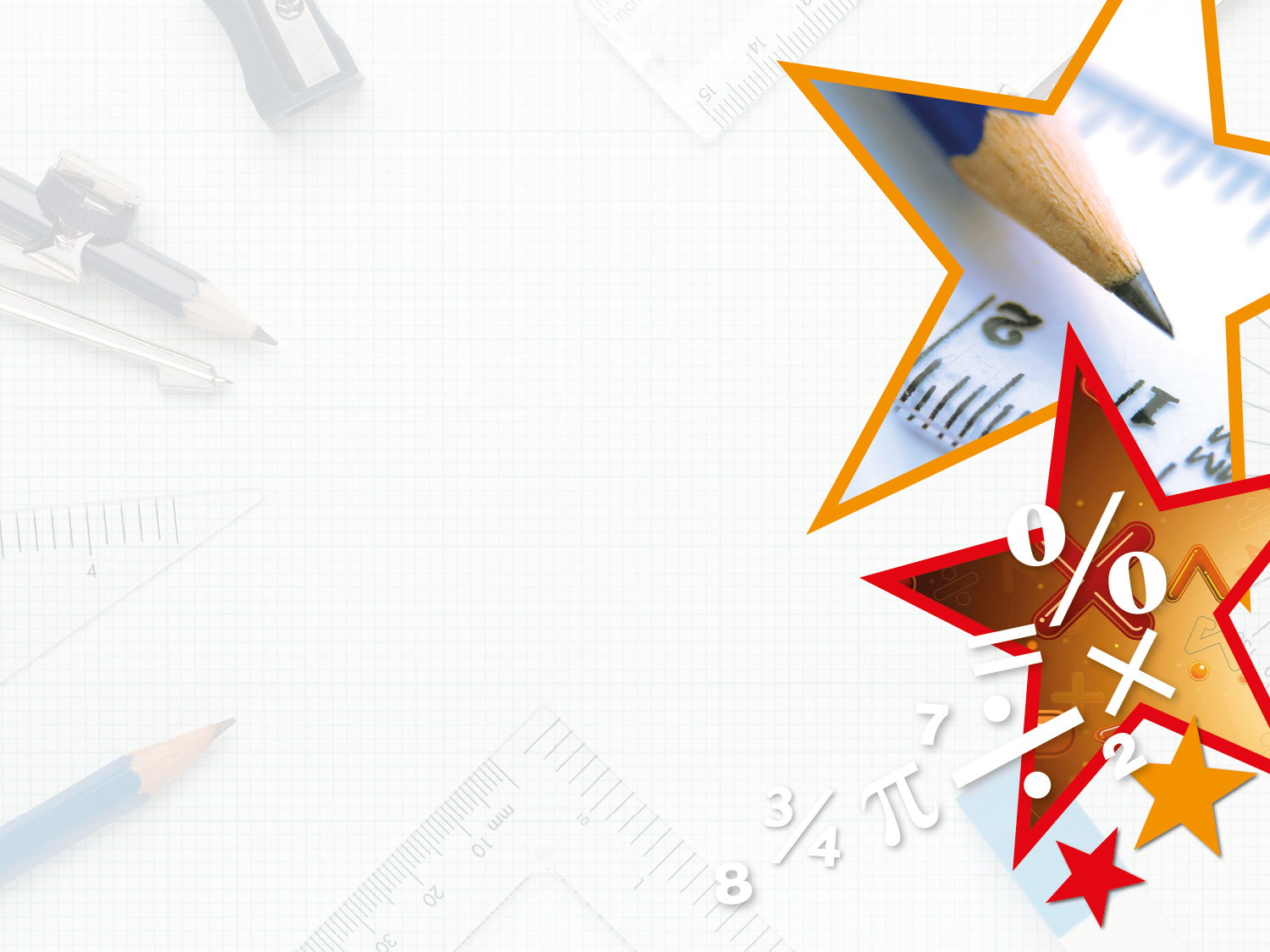 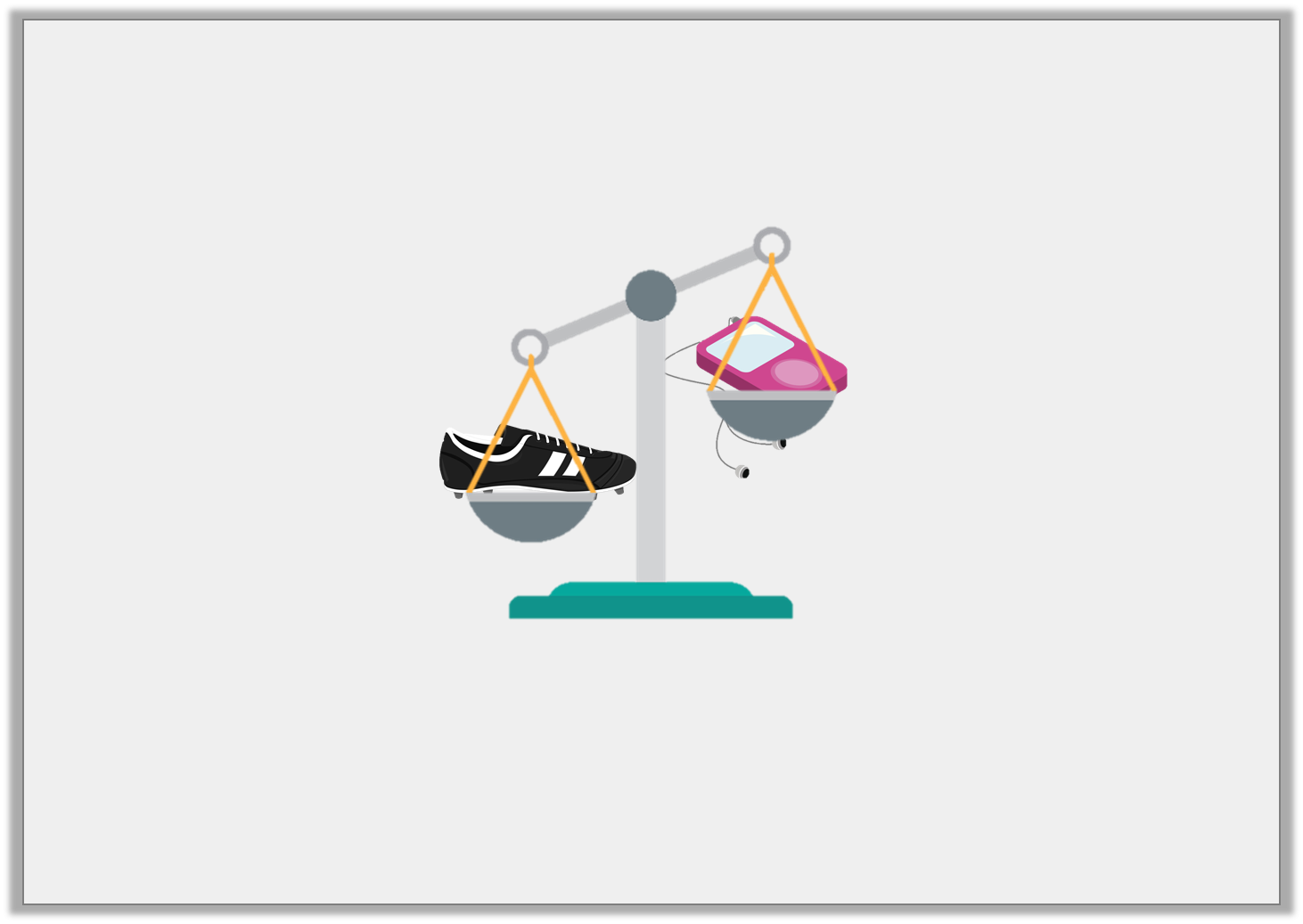 Problem Solving 1

A football boot weighs 20 pencils.
A music player weighs 7 pencils.













How many pencils are needed to make the scales balance?
5
13
3
Y1
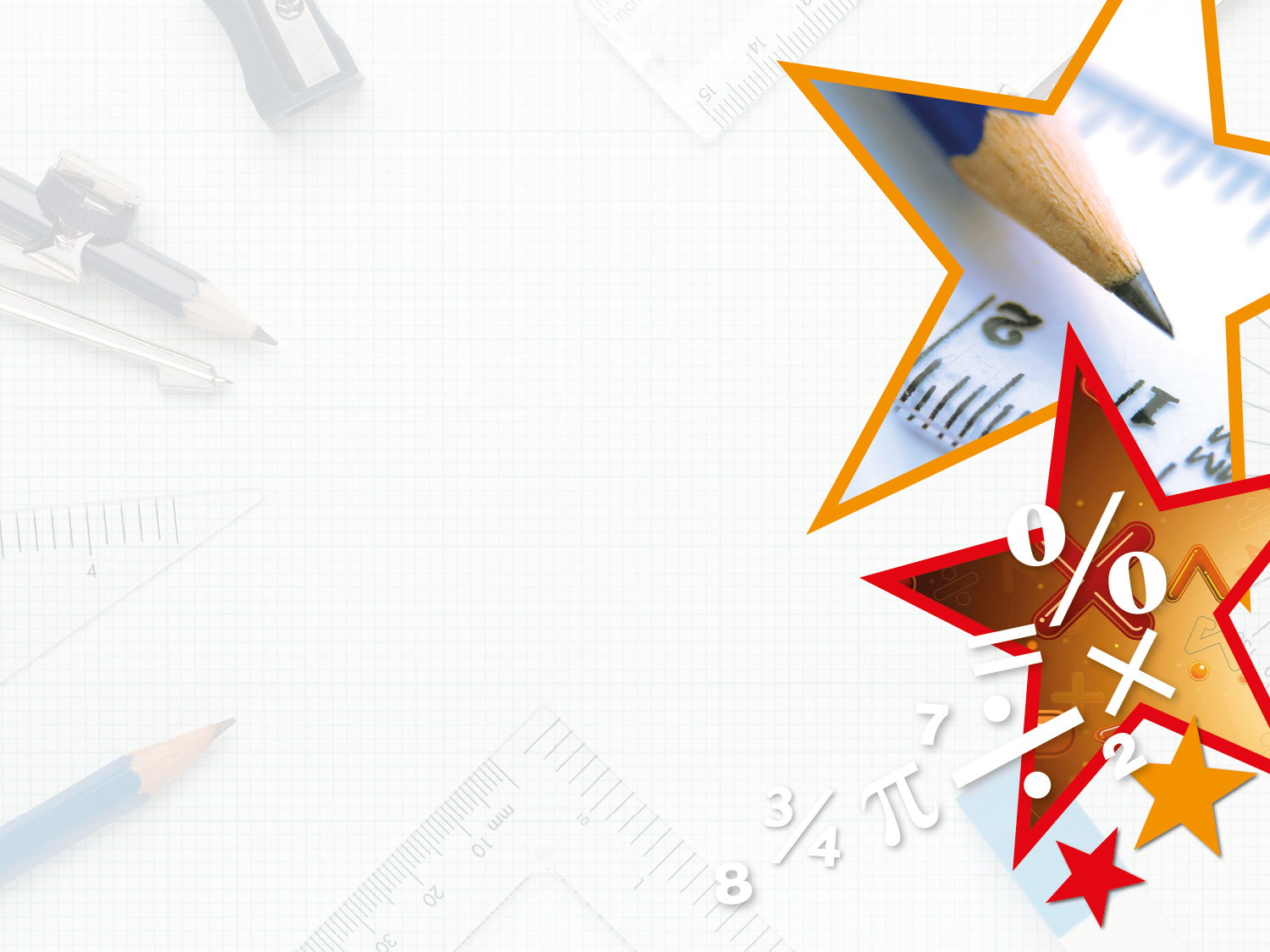 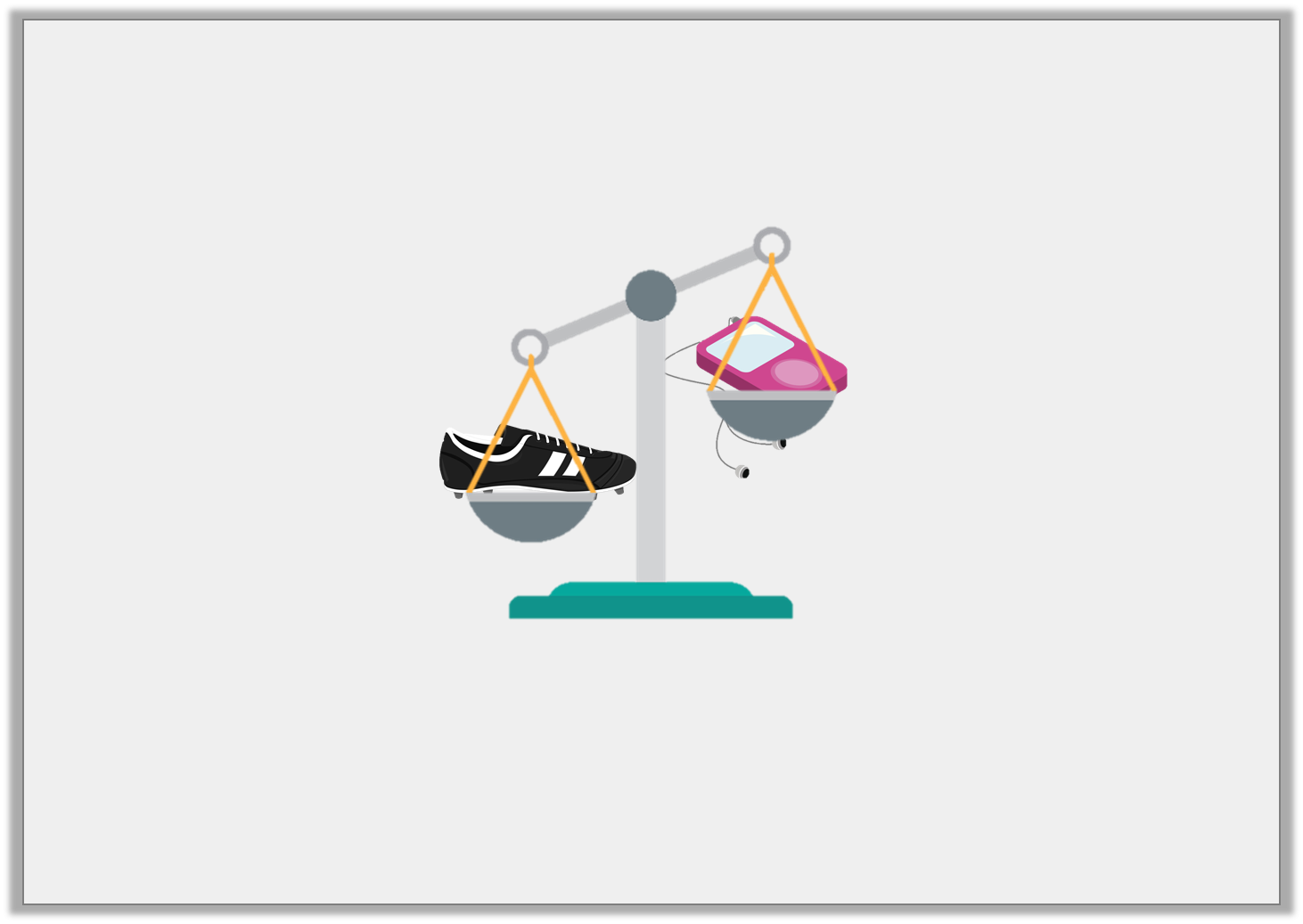 Problem Solving 1

A football boot weighs 20 pencils.
A music player weighs 7 pencils.













How many pencils are needed to make the scales balance?
5
13
3
Y1
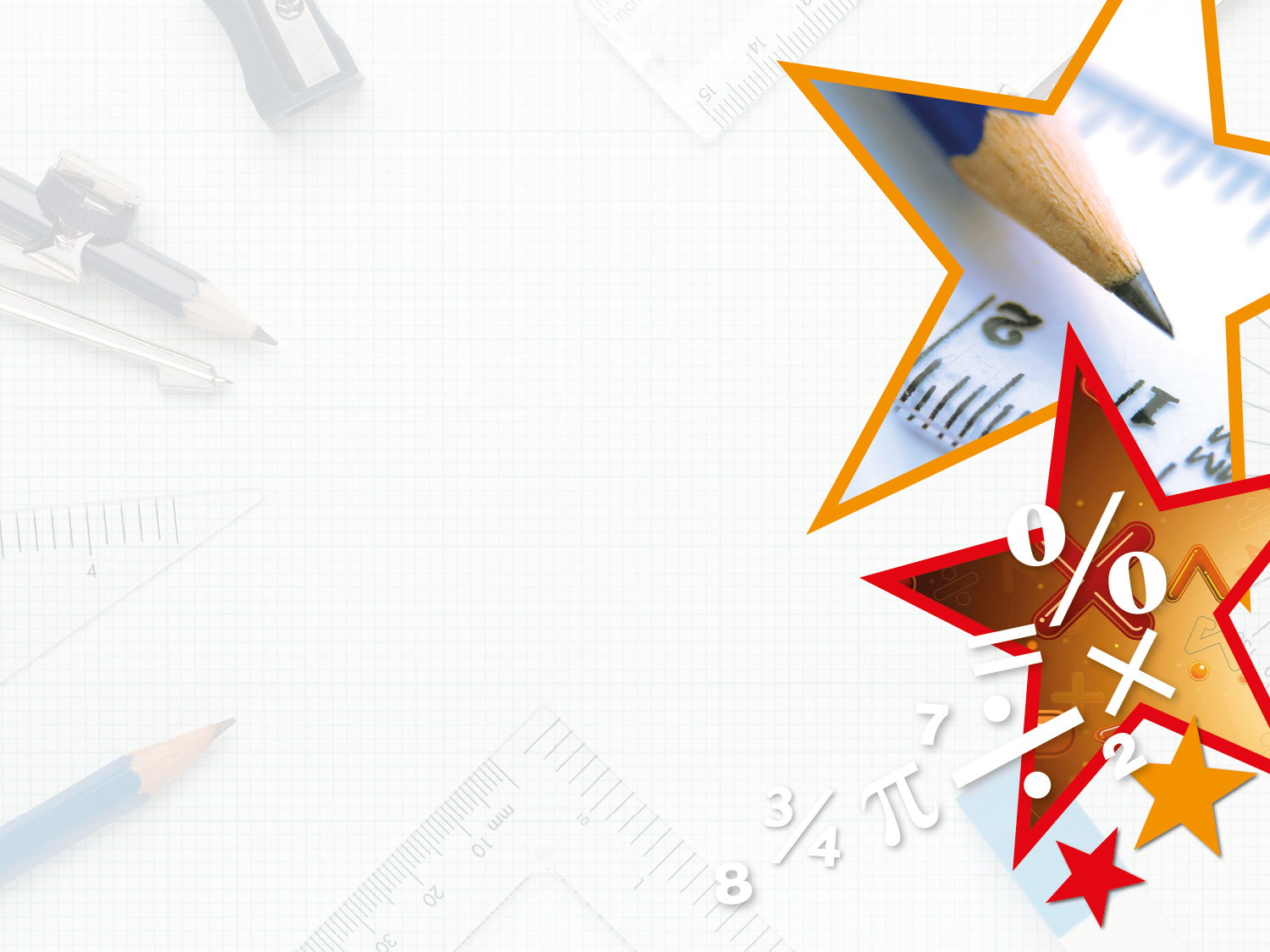 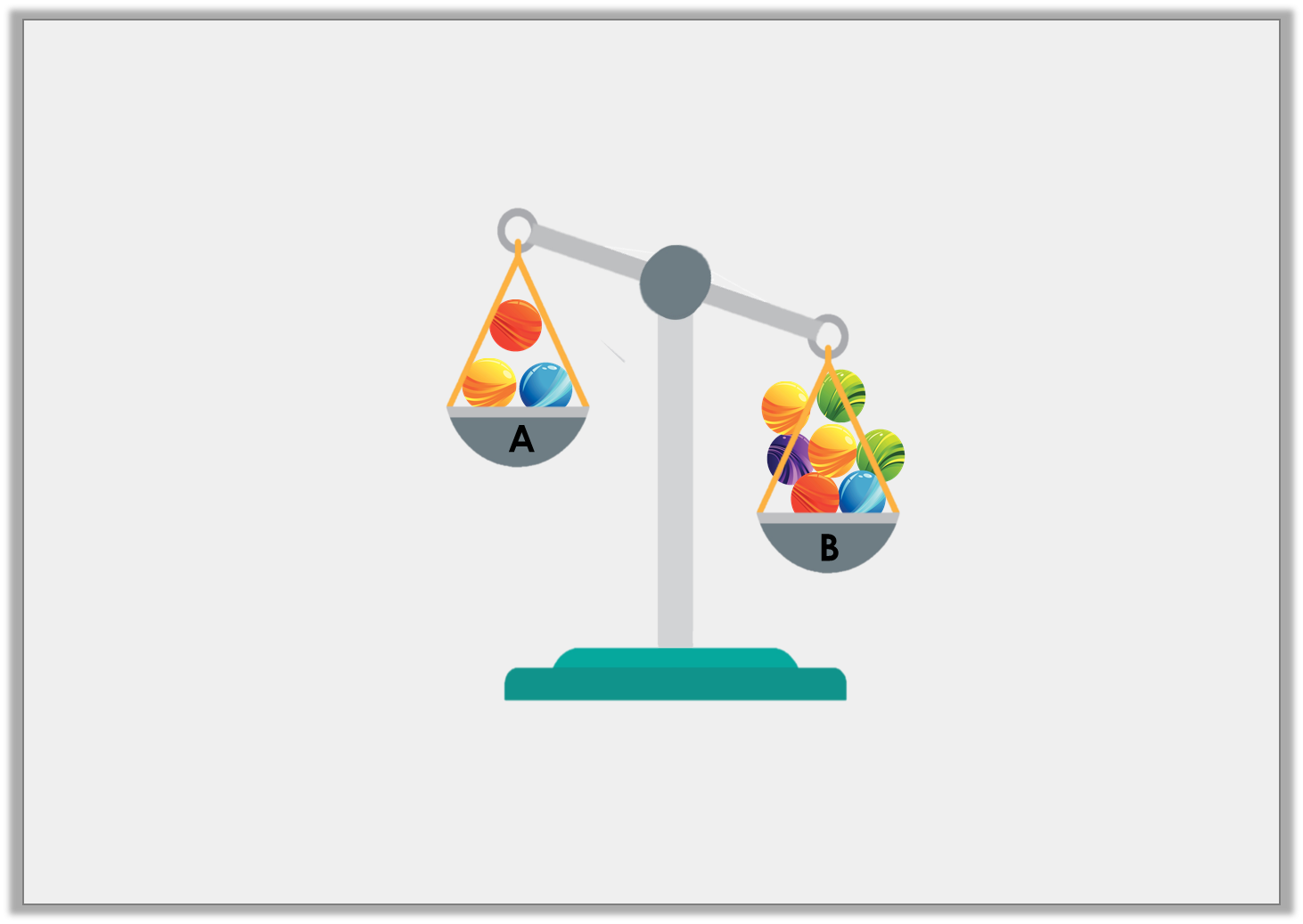 Reasoning 1

George wants the scales to balance. He thinks he could move some marbles to do this. 












Is he correct? Explain your answer.
Y1
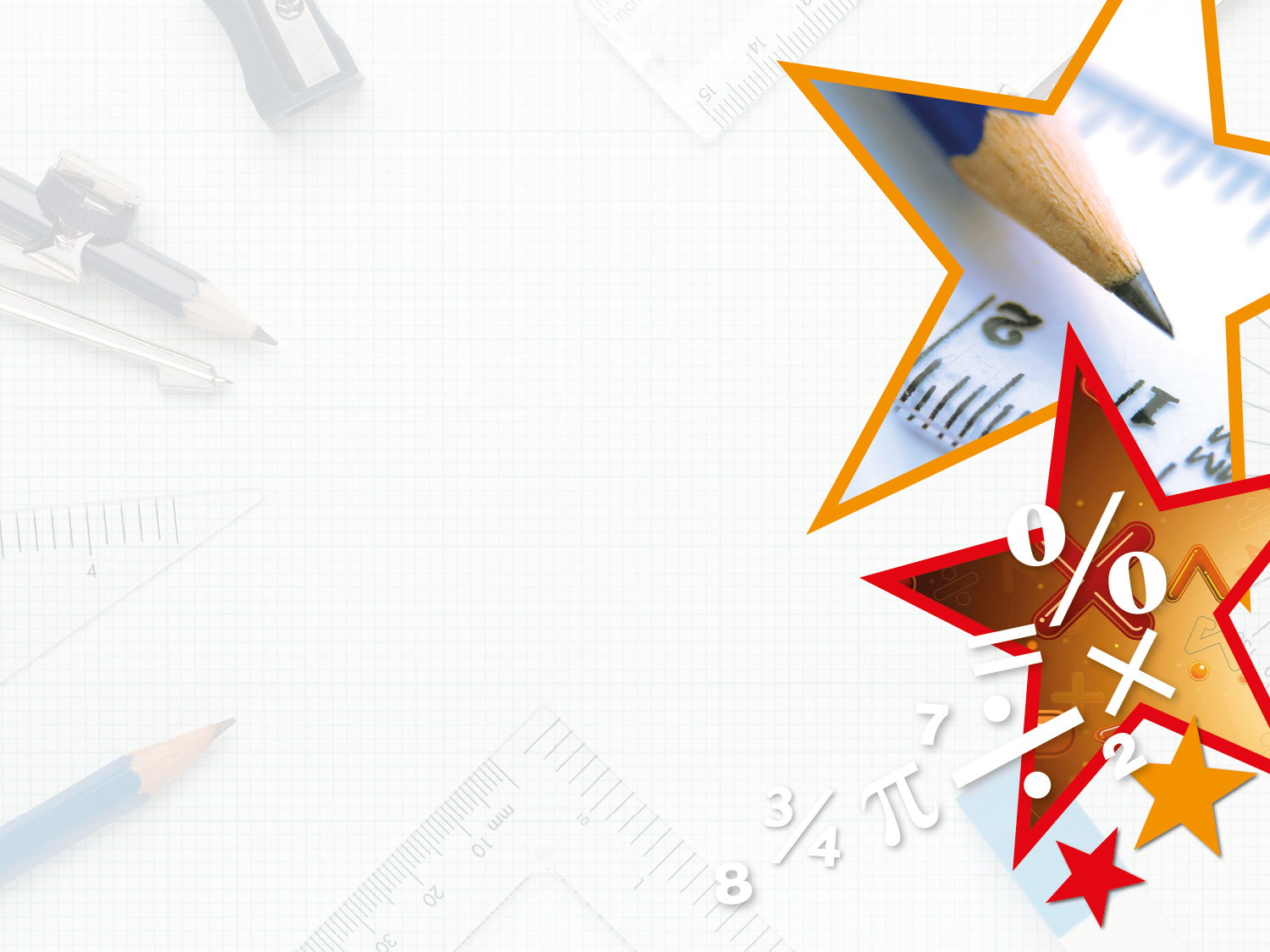 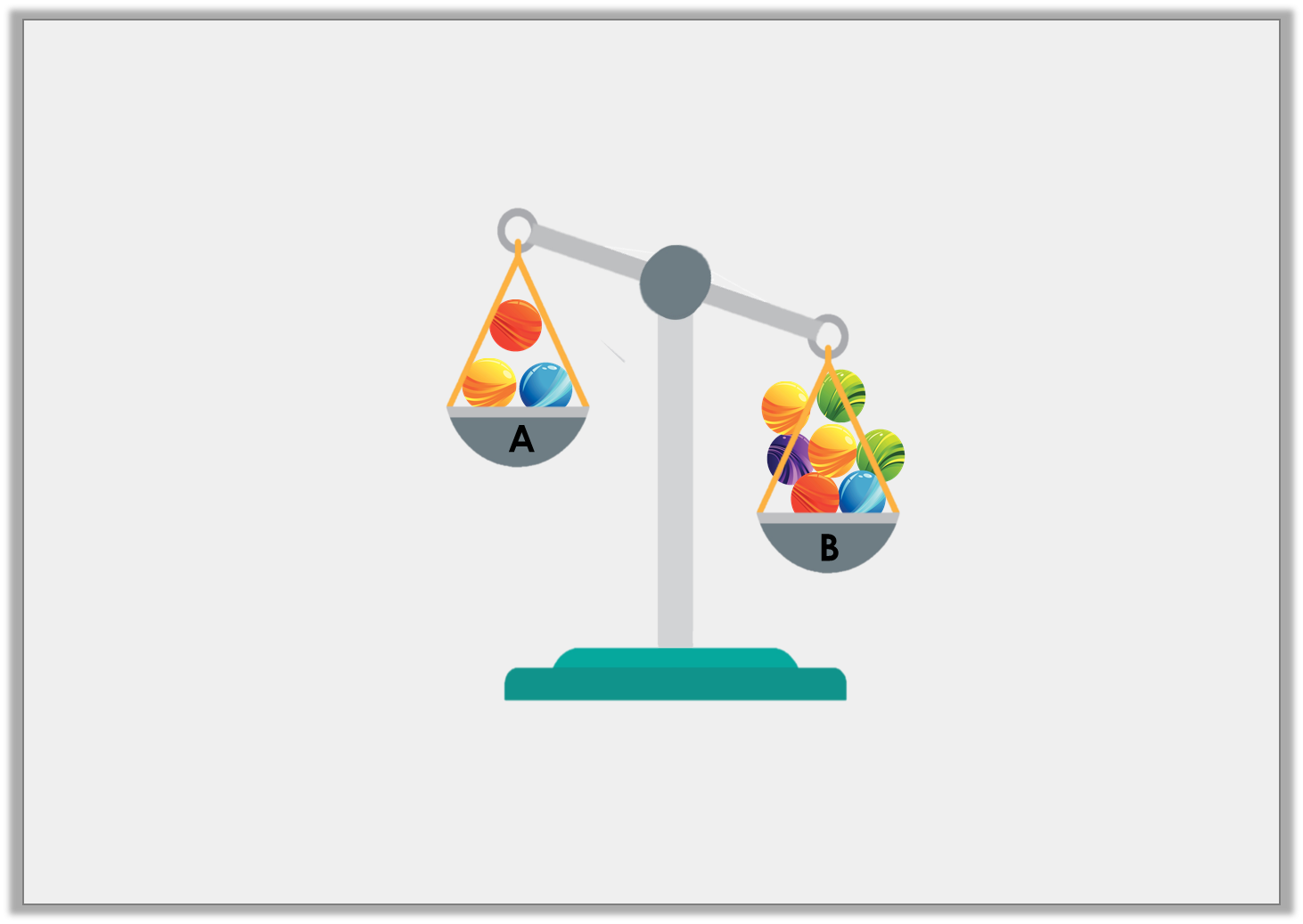 Reasoning 1

George wants the scales to balance. He thinks he could move some marbles to do this. 












Is he correct? Explain your answer.
Y1
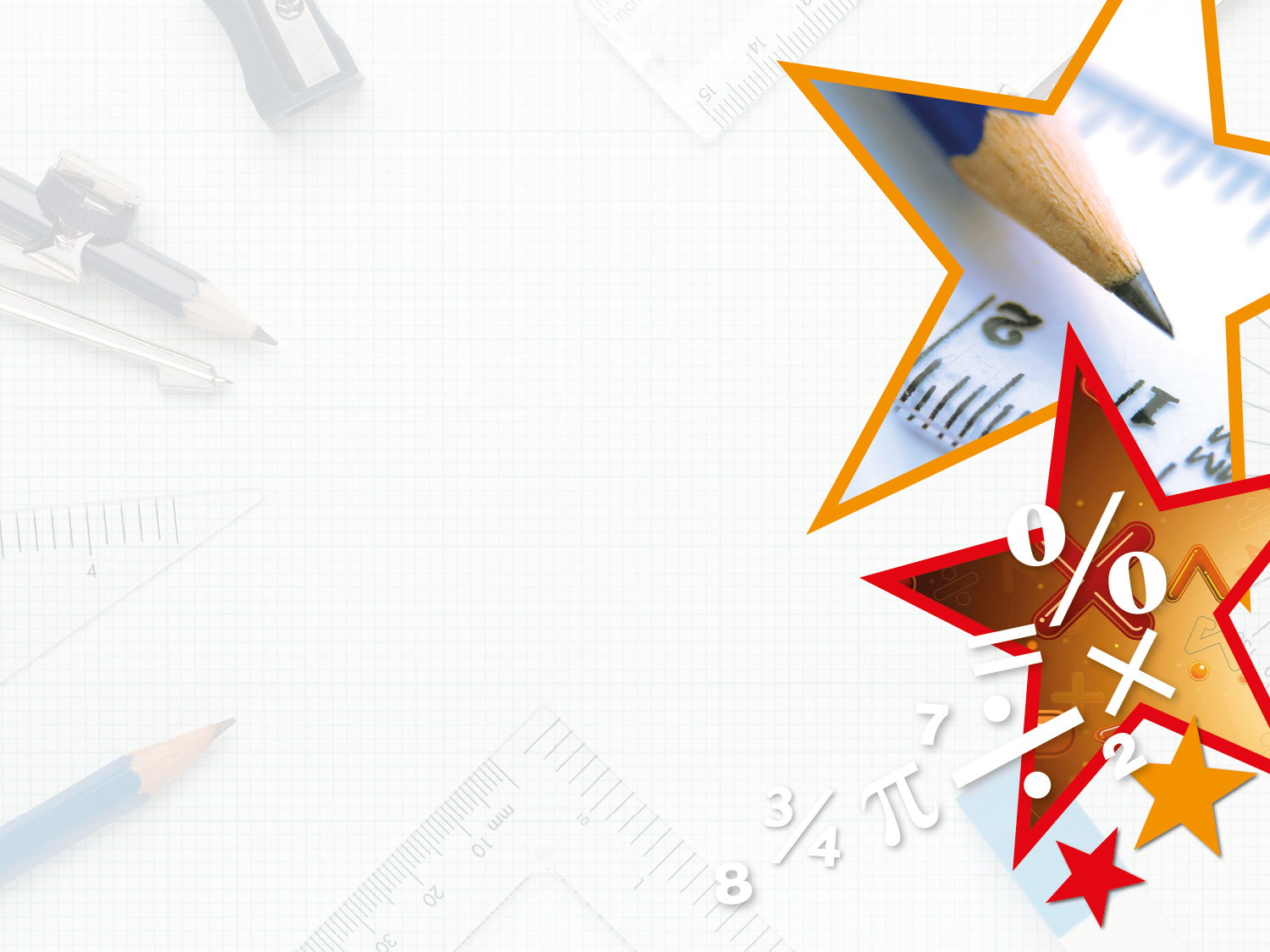 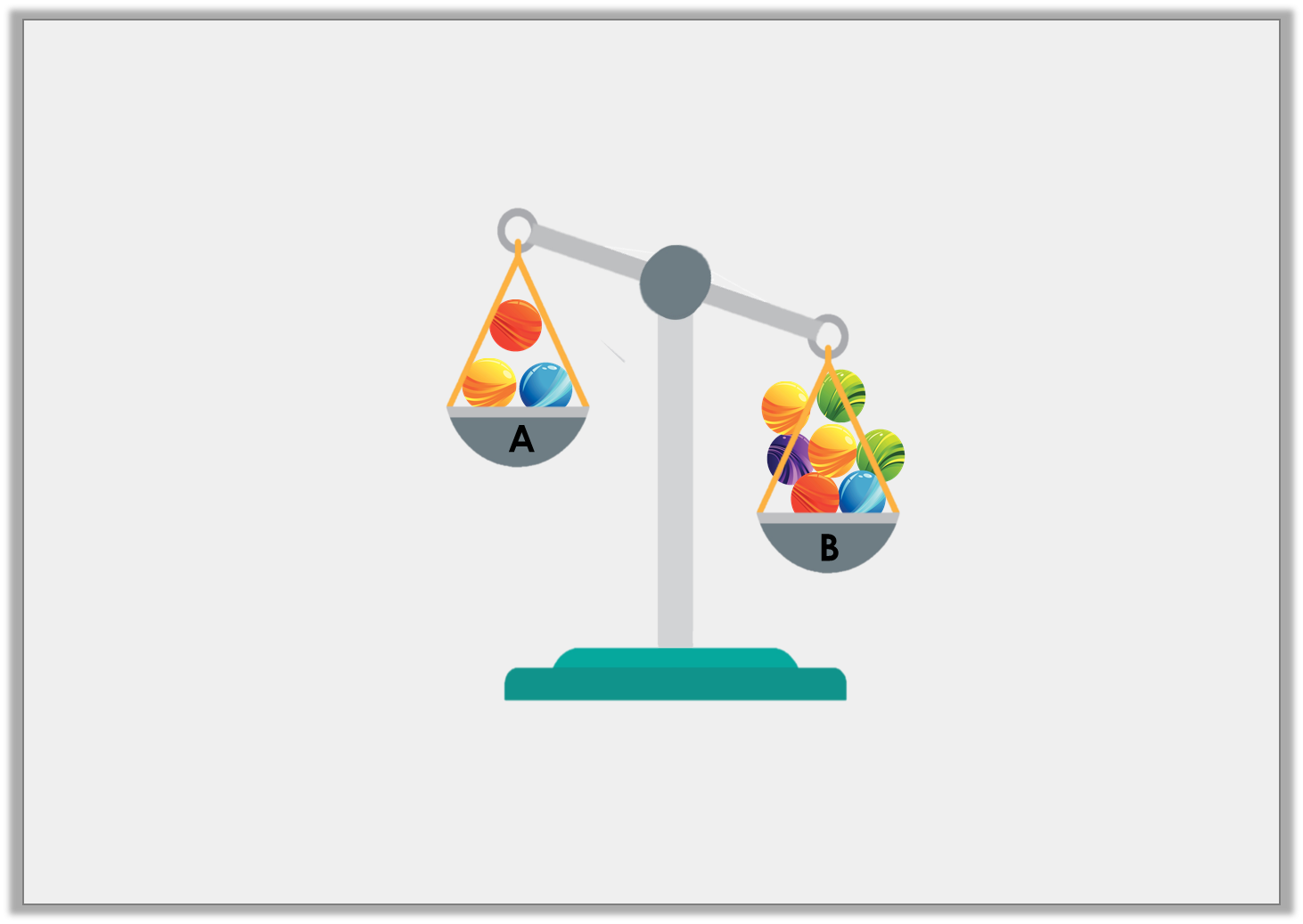 Reasoning 1

George wants the scales to balance. He thinks he could move some marbles to do this. 












Is he correct? Explain your answer.

He is correct because he could move 2 marbles from tray B to tray A, so that they would then have 5 marbles on each side.
Y1